Бюджет Осинского городского округа
на 2023 год и на плановый период 2024-2025 годов.
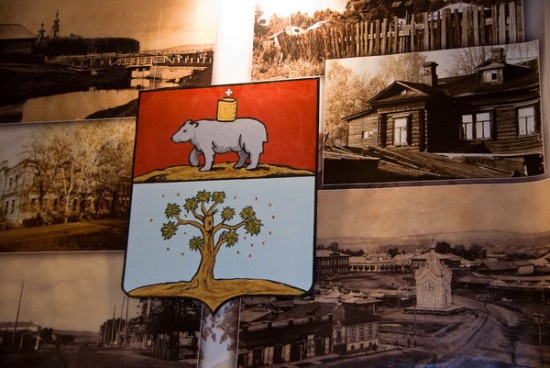 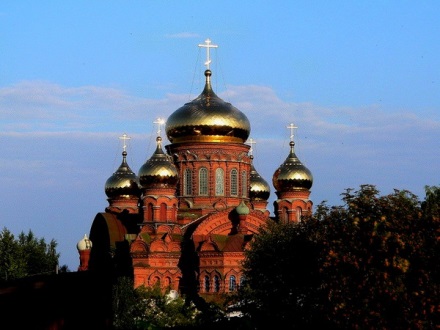 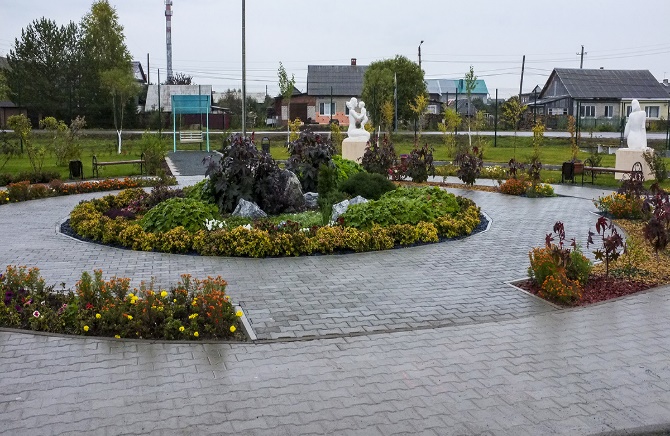 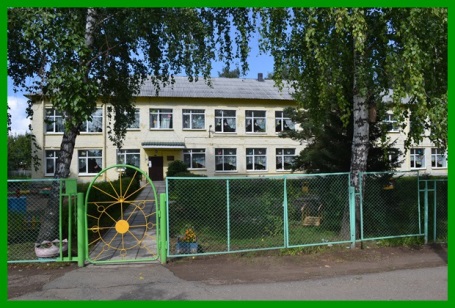 Бюджет 
для граждан
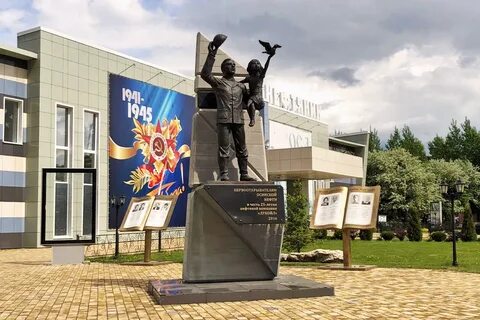 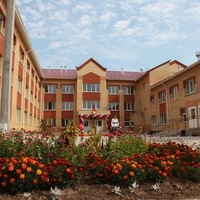 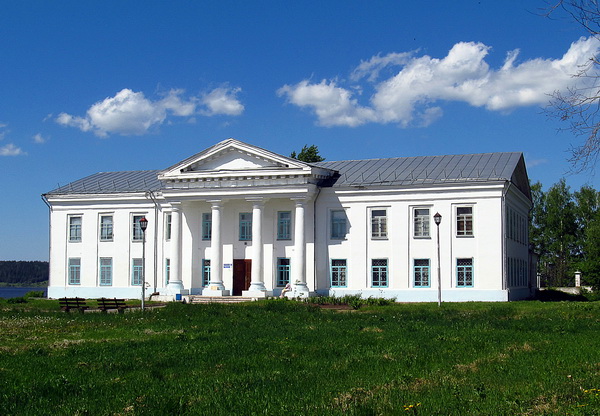 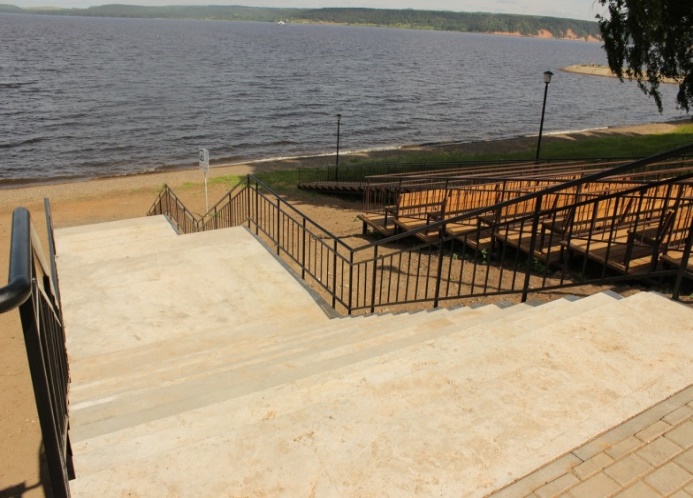 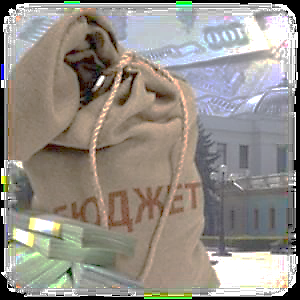 Что такое «Бюджет для граждан»?
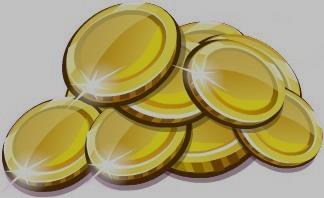 - Это информационный сборник, основная цель которого – познакомить население нашего округа с основными понятиями, используемыми в бюджетном процессе, процедурой формирования бюджета, с целями и задачами бюджетной политики а также основными характеристиками и направлениями расходов бюджета на 2023 год и на плановый период 2024 и 2025 годов».
ЧТО ТАКОЕ БЮДЖЕТ?
 Согласно законодательству бюджет – это форма образования и расходования денежных средств, предназначенных для финансового обеспечения задач и функций государства и местного самоуправления.
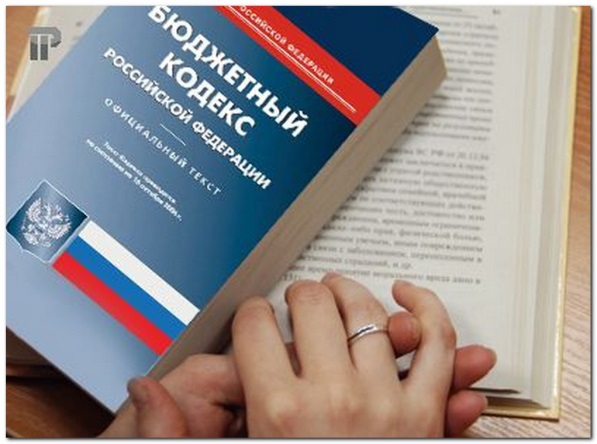 2
ДЛЯ ЧЕГО ОСИНСКОМУ ГОРОДСКОМУ ОКРУГУ НЕОБХОДИМ БЮДЖЕТ?
За счет средств бюджета:
обеспечивается деятельность 16 бюджетных учреждений, в т.ч. учреждений образования (12), культуры (2), спортивных  учреждений (2);
обеспечивается деятельность 3 казенных учреждений 
        (МКУ «ТРАНСПОРТНИК», МКУ «ГРАЖДАНСКАЯ ЗАЩИТА», 
         МКУ  «ОСИНСКИЙ ЦБУ»);
предоставляются меры социальной поддержки;
содержатся дороги местного значения;
осуществляются мероприятия в области ЖКХ и благоустройства территории
осуществляются другие мероприятия, необходимые для социально-экономического развития нашего округа. 

Все это – Расходные обязательства Осинского городского округа
3
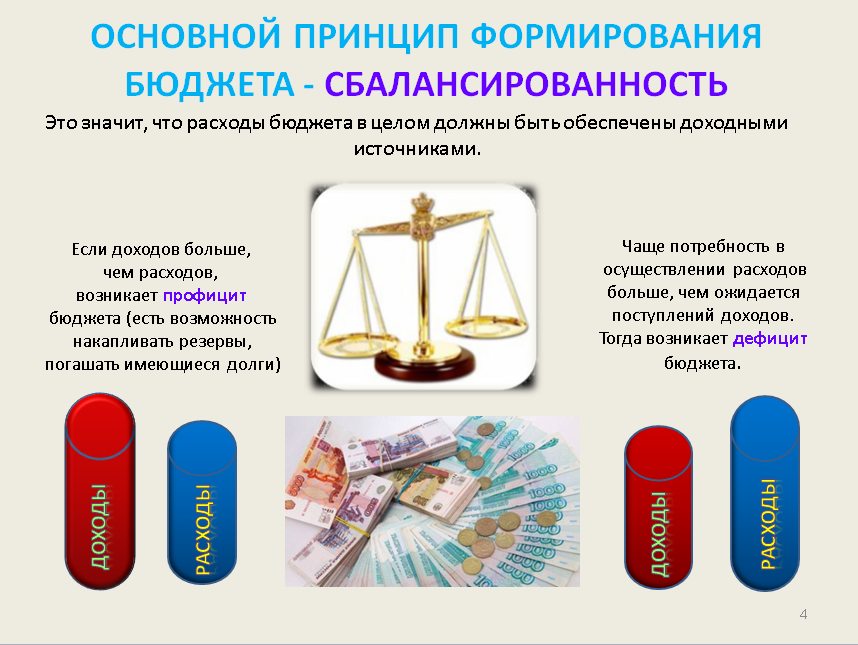 4
НА ЧЕМ ОСНОВЫВАЕТСЯ ПРОЕКТ БЮДЖЕТА?
Проект бюджета Осинского городского округа составляется ежегодно на три года и основывается на:
Положениях послания Президента РФ Федеральному собранию РФ, определяющих бюджетную политику
Прогнозе социально-экономического развития 
Осинского городского округа
Основных направлениях бюджетной и налоговой политики Осинского городского округа
Муниципальных программах Осинского городского округа
5
Сценарные условия для формирования бюджета Осинского ГО
Численность постоянного населения (среднегодовая), 
% к предыдущему году
Среднесписочная численность работников (без СМП и организаций с численностью до 15 чел.), % к предыдущему году
Среднемесячная заработная плата на одного работника (без СМП и организаций с численностью до 15 чел.), % к предыдущему году
Фонд начисленной заработной платы всех работников (без СМП и организаций с численностью до 15 чел.) , 
% к предыдущему году
6
Основные направления налоговой политики
Развитие доходного  потенциала округа
Вовлечение свободных земельных участков в оборот
Выявление незарегистрированных объектов недвижимости и земельных участков, с целью постановки на учет в регистрирующих и налоговых органах
Эффективное распоряжение муниципальным имуществом
Создание инвестплощадок для привлечения инвесторов на территорию округа
Основные  направления бюджетной  политики
Обеспечение сбалансированности бюджета и поддержание его устойчивости на всем периоде планирования без привлечения коммерческих кредитов
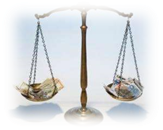 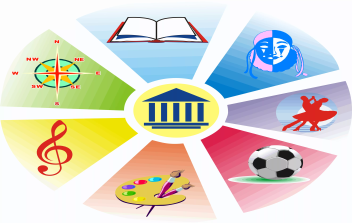 Обеспечение социально значимых расходов
Реализация национальных и инвестиционных проектов, проектов по формированию комфортной городской среды, повышению качества дорожной инфраструктуры с учетом мероприятий комплексного плана развития Осинского городского округа
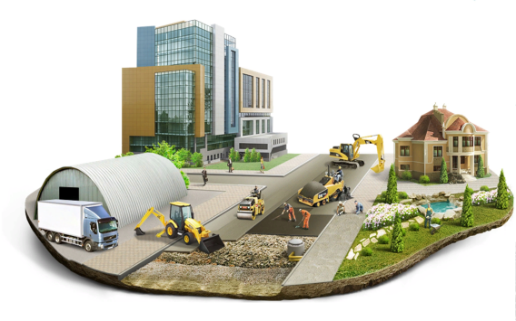 ОБЩИЕ ХАРАКТЕРИСТИКИ БЮДЖЕТА
Млн.руб.
9
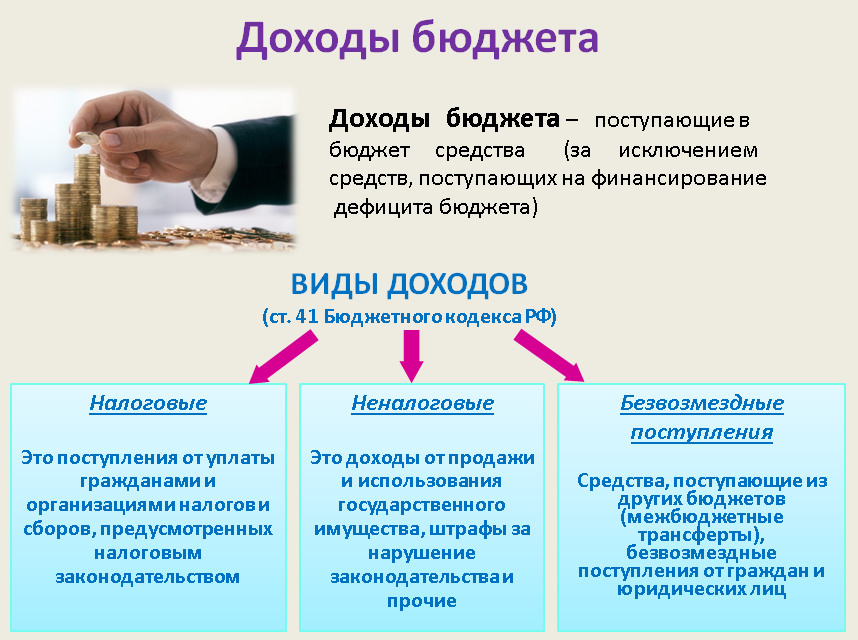 10
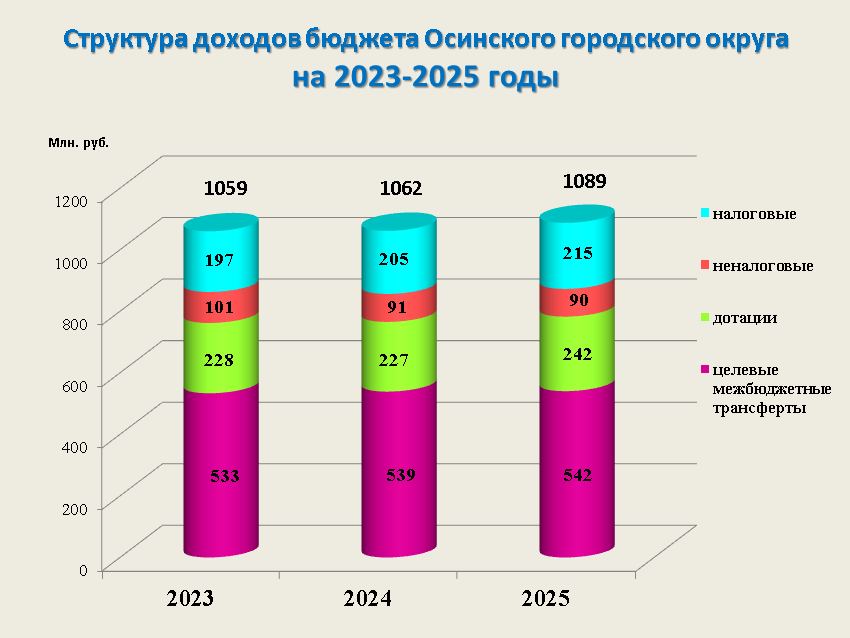 11
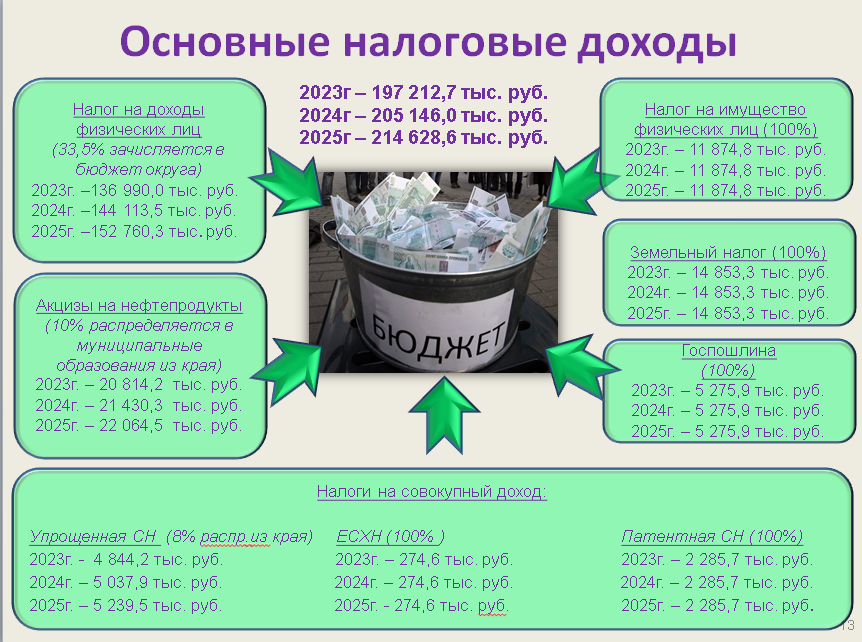 12
Основные неналоговые доходы
Доходы от аренды земельных участков
2023г. – 79 972,3 тыс. руб.
2024г. – 79 896,2 тыс. руб.
2025г. – 79 831,5 тыс. руб.
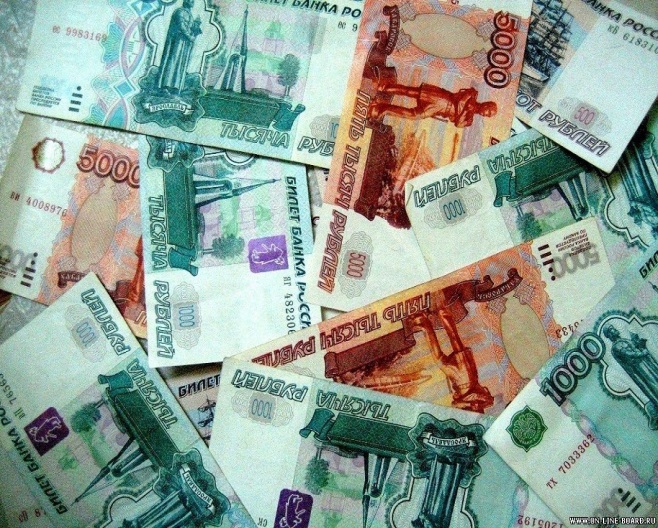 Доходы от продажи имущества и земли
2023г. –  8 558,6 тыс. руб.
2024г. – 226,9 тыс. руб.
2025г. – 0,0 тыс. руб.
Доходы от использования имущества
2023г. – 2 808,0 тыс. руб.
2024г. – 2 346,1 тыс. руб.
2025г. – 2 202,0 тыс. руб.
2023г – 100932,2 т.р.

2024г - 90877,2 т.р.

2025г – 90172,8 т.р.
Штрафы, санкции, возмещение ущерба
2023г. – 2 044,4 тыс. руб.
2024г. – 2 044,4 тыс. руб.
2025г. – 2 044,4 тыс. руб.
Платежи при пользовании природными ресурсами
2023г. – 1 238,5 тыс. руб.
2024г. – 1 238,5 тыс. руб.
2025г. – 1 238,5 тыс. руб.
13
Доходы от оказания платных 
 услуг и компенсации затрат бюджета
2023г.– 4 504,2 тыс. руб. 
2024г. – 4 509,4 тыс. руб.  
2025г.– 4 514,9 тыс. руб.
Прочие неналоговые 
доходы

2023г.– 1 464,0 тыс. руб. 
2024г. – 274,0 тыс. руб.  
2025г.– 0,0 тыс. руб.
БЕЗВОЗМЕЗДНЫЕ ПОСТУПЛЕНИЯ ИЗ БЮДЖЕТА ДРУГОГО УРОВНЯ
Для того, чтобы все граждане России имели равный доступ к государственным услугам, между бюджетами различных уровней происходит перераспределение финансовых средств. Из федерального бюджета оказывается финансовая помощь бюджетам субъектов РФ. Субъекты РФ, в свою очередь, поддерживают муниципальные образования. Средства, предоставляемые из бюджета одного уровня другому, являются межбюджетными трансфертами.
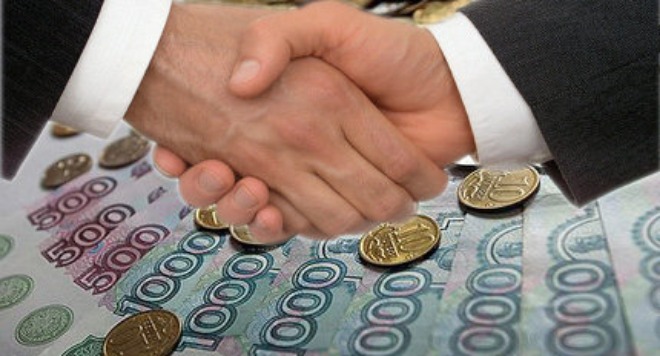 ОСНОВНЫЕ ВИДЫ МЕЖБЮДЖЕТНЫХ ТРАНСФЕРТОВ
ДОТАЦИИ
Предоставляются на безвозмездной и безвозвратной основе без установления направлений и условий использования
СУБСИДИИ
Предоставляются на софинансирование (т.е. совместное финансирование) конкретных мероприятий
СУБВЕНЦИИ
Предоставляются на исполнение переданных на другой уровень власти полномочий
ИНЫЕ МЕЖБЮДЖЕТНЫЕ ТРАНСФЕРТЫ
Предоставляются в соответствии с законами, нормативными актами, соглашениями, в том числе на конкретные мероприятия
14
Безвозмездные поступления из бюджета Пермского края                                                                 (тыс. рублей)
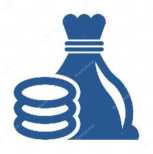 15
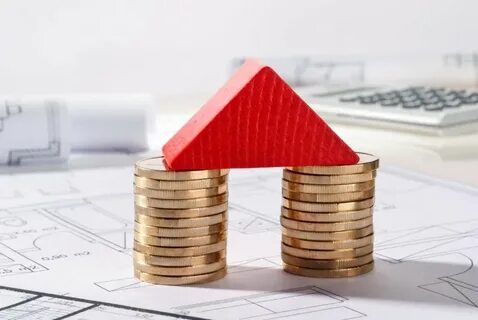 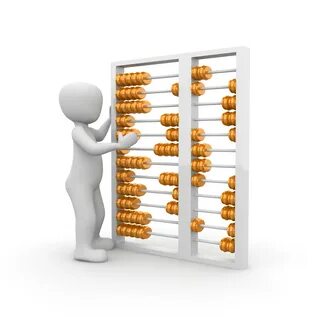 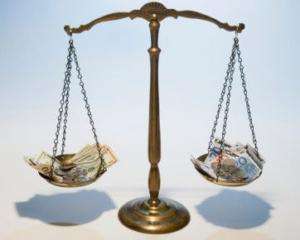 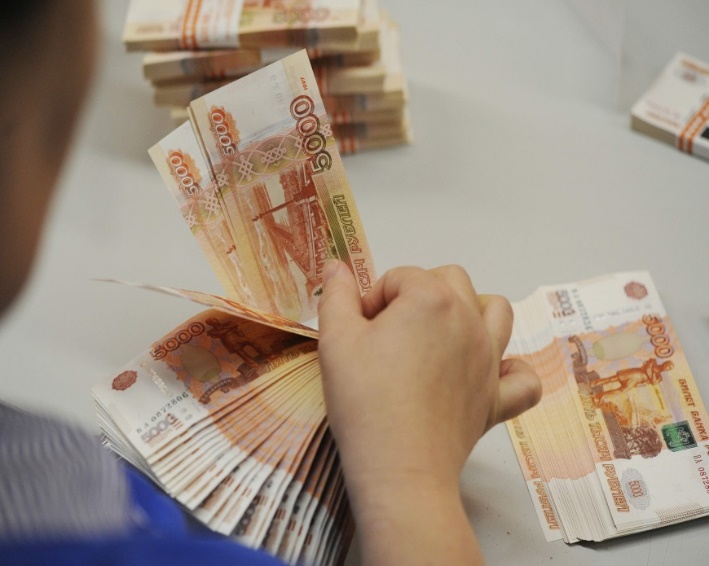 Расходы бюджета
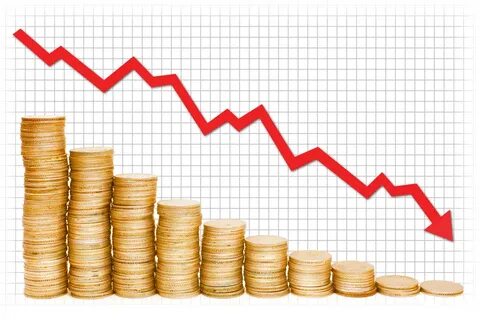 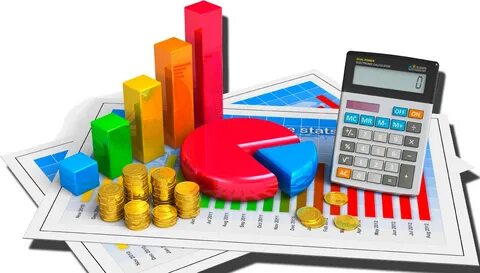 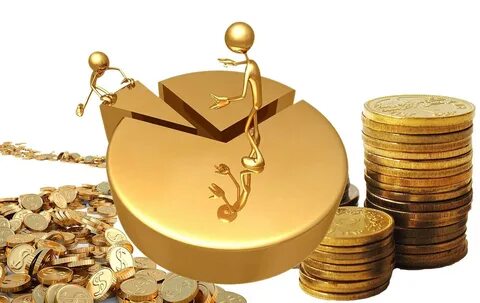 16
ФУНКЦИОНАЛЬНАЯ СТРУКТУРА РАСХОДОВ БЮДЖЕТА НА 2023г
[Speaker Notes: Общегосударственные вопросы: по отношению к 2015 году в прогнозе на 2016 год расходы уменьшились на 27349,4 тыс.руб. 
 Расходы на обеспечение деятельности органов местного самоуправления снизились на 7,4 %, по сравнению с 2015 годом.
 По предоставлению услуг по опубликованию муниципальных правовых актов и доведению до сведения жителей официальной информации, публикация официальной информации Земского собрания по аппарату администрации расходы запланированы в сумме 961,0 тыс. рублей, расходы по данным услугам по сравнению с 2015 годом не изменились.
По предоставлению транспортных услуг и услуги по техническому обслуживанию здания администрации Осинского муниципального района произошло увеличение расходов на 6,6% по сравнению с 2015 годом. Рост расходов связан с повышением фонда оплаты труда.
В проекте бюджета на 2016 год предусмотрены расходы на предоставление субсидии некоммерческим организациям в объеме 878,0 тыс. рублей. Средства направлены на оказание поддержки социально-ориентированным некоммерческим организациям, из них: 
Центр психологической поддержки «Доверие» объем финансирования на 2016 год составит 33,0 тыс. рублей ежегодно;
Осинская районная организация ветеранов (пенсионеров) войны и труда объем финансирования на 2016 год составит 225,0 тыс. рублей ежегодно;
Всероссийское «Общество инвалидов» объем финансирования на 2016 год составит 199,0 тыс. рублей ежегодно;
Партнерство ветеранов участников боевых действий «Гранит» объем финансирования на 2016 год составит 190,0 тыс. рублей ежегодно.
«Совет Женщин» объем финансирования на 2016 год составит 30,0 тыс. рублей ежегодно;
«Мать защитника отечества» объем финансирования на 2016 год составит 40,0 тыс. рублей ежегодно;
«Оса мастеровая» объем финансирования на 2016 год составит 20,0 тыс. рублей ежегодно;
«Союз пенсионеров России» объем финансирования на 2016 год составит 41,0 тыс. рублей ежегодно;
«Общество слепых» объем финансирования на 2016 год составит 100,0 тыс. рублей ежегодно.
Резервный фонд предусмотрен в сумме 1500 тыс. руб. в проекте бюджета на 2016 год.
На реализацию подпрограммы «Управление муниципальным имуществом Осинского муниципального района» муниципальной программы "Эффективное управление земельными ресурсами и имуществом Осинского муниципального района« в проекте бюджета на 2016-2018 годы предусмотрены средства в объеме 1011,7 тыс. руб. ежегодно. Расходы на  проведение предпродажной подготовки объектов муниципальной казны в 2015 году составляют 190,8 тыс. руб., на 2016 год потребность составляет 465,5 тыс. руб. Средства направляются на реализацию следующих основных мероприятий:
 проведение технической экспертизы, изготовление технической документации на объекты муниципальной недвижимости 240,0 тыс. руб.;
- проведение оценки рыночной стоимости объектов муниципальной собственности 118,5 тыс. руб.
На содержание объектов, находящихся в муниципальной собственности Осинского муниципального района предусмотрено 546,2 тыс. руб. (в т.ч. оплата услуг теплоснабжения административного здания д. Пермякова, ул. Ленина, 10 -212,3 тыс. руб., страхование муниципального имущества -72,0 тыс. руб., оплата услуг по опубликованию в печатном издании информации о проведении аукционов, конкурсов по продаже муниципального имущества -117,0 тыс. руб., перечисление в фонд капремонта -75,9 тыс. руб., содержание и ремонт муниципального имущества -69,0 тыс. руб.). Уменьшение расходов по сравнению с 2015 годом на 4083,5 тыс. руб. связано с выполненными работами по текущему ремонту объектов (ремонт скважины п.Лесной -637,0 тыс. руб., ремонт крыши здания по ул.Октябрьской, 89 г.Оса -382,2 тыс. руб., ремонт здания для МФЦ в г.Оса -2466,4 тыс. руб.).
Выполнение других обязательств государства (представительские расходы) по аппарату администрации запланированы в сумме 766,5 тыс. руб. Планирование  представительских расходов на мероприятия администрации Осинского муниципального района произведено в соответствии  с Постановлением главы №381 от 15.04.2008 г. с учетом изменений №398 от 22.06.2012 года. Представительские расходы по Земскому собранию запланированы в сумме 78,1 тыс. руб. на основании решения Земского собрания № 213 от 25.10.2012г.
Расходы на конкурс поселений, входящих в состав Осинского муниципального района, по достижению наиболее результативных значений показателей социально-экономического развития в сумме 300 тыс. руб. 
  Национальная безопасность и правоохранительная деятельность: 
Расходы на обеспечение деятельности органов местного самоуправления увеличились на 157,7 тыс. руб. по сравнению с 2015 годом
На реализацию ведомственной целевой программы ««Обеспечение безопасности жизнедеятельности населения ОМР на 2016-2018 годы» »  в проекте бюджета на 2016-2018 годы предусмотрены средства в объеме 4693,3 тыс. руб. ежегодно.
  Национальная экономика: 
  Сельское хозяйство и рыболовство (0405)
Муниципальная программа «Развитие сельского хозяйства Осинского муниципального района на 2016-2018 годы» в бюджете на 2016 год запланировано 8039,0 тыс. рублей. Реализация программы в проекте бюджета на 2016 год запланирована 100%.
Средства направляются на:
- стимулирование сельскохозяйственных товаропроизводителей к постоянной инновационной и инвестиционной деятельности;
- повышение эффективности использования ресурсного потенциала в сельскохозяйственных предприятиях;
- развитие малых форм хозяйствования в АПК;
 поддержка кадрового потенциала и информационное обеспечение в АПК.
  Водное хозяйство  (0406)
В 2014-2017 годах на условиях софинансирования мероприятий подпрограммы «Развитие водохозяйственного комплекса Пермского края» государственной программы Пермского края «Воспроизводство и использование природных ресурсов Пермского края» запланированы расходы на проведение работ по берегоукреплению Воткинского водохранилища г.Оса в сумме 3166,4 тыс. руб. в 2016г. и 1033,1 тыс. руб. в 2017г.
  Транспорт  (0408)
На 2016 год запланированы средства в сумме  2511,4 тыс. рублей на предоставление субсидий МБУ «Транспортник» по перевозке пассажиров и грузов на маршрутах внутреннего водного транспорта общего пользования в рамках муниципальной программы "Развитие транспортной системы Осинского муниципального района". За счет указанных средств планируется содержать паром СП-16 в ненавигационный период. В уточненном бюджете 2015 года данные средства были предусмотрены в сумме 3929,3 тыс. руб.
   Дорожное хозяйство   (0409)
По разделу 0409 «Дорожное хозяйство» расходы на 2016 год увеличились в сравнении с 2015 годом на 4339,4 тыс. руб. Расходы предусмотрены в соответствии с постановлением главы ОМР от  22.10.2009г. № 746 «Об утверждении нормативов финансовых затрат на капитальный ремонт, ремонт и содержание автомобильных дорог и искусственных сооружений на них местного значения вне границ населенных пунктов в границах ОМР и правил расчета размеров ассигнований бюджета ОМР на указанные цели» в рамках муниципальной программы "Развитие транспортной системы Осинского муниципального района". На содержание автомобильных дорог предусмотрены расходы в сумме 14116,0 тыс. рублей, за счет указанных средств планируется содержать 157,386 км. автомобильных дорог. На ремонт автомобильных дорог расходы составляют 3146,9 тыс. рублей ежегодно, в трехлетний период планируется отремонтировать 7,822 км. автомобильных дорог. Финансирование данных мероприятий в 2016-2018 гг. (ремонт, капитальный ремонт и содержание автомобильных дорог) будет осуществляться за счет средств дорожного фонда Осинского муниципального района, который формируется согласно Порядка, утвержденного решением Земского собрания ОМР. 
  Другие вопросы в области национальной экономики (0412)  
1. Расходы на мероприятия по землеустройству и землепользованию в 2016 году увеличились по сравнению с уточненным бюджетом 2015 года на 752,6 тыс. руб. и составляют 1000,0 тыс. руб. В уточненном бюджете 2015 года запланировано 134,5 тыс. руб. на формирование 14 земельных участков для продажи, для оценки з/участков запланировано 113,0 тыс. руб.
В 2016 году планируется реализация следующих основных мероприятий:
выполнение комплексных кадастровых работ 304,0 тыс. руб. (38 з/уч);
 проведение работ по кадастровой оценке земельных участков граждан и садоводческих, огороднических и дачных некоммерческих объединений граждан, предоставленных для ведения садоводства, огородничества и дачного строительства на 2016 год 696,0 тыс. руб. (348 з/уч).
Расходы на формирование земельных участков для продажи на торгах запланированы на 2017-2018 годы по 500,0 тыс. руб. ежегодно (по 63 зем/уч). 
2. Программа развития туризма в Осинском муниципальном районе на 2013-2014 годы с целью создания благоприятных условий для полноценного развития туризма, как познавательного вида деятельности, предусмотрены средства в сумме 740,0 тыс. руб. на 2014 год. На 2015-2016 годы расходы не запланированы по причине окончания срока действия программы.
3. Средства подпрограммы развития малого и среднего предпринимательства Осинского муниципального района в проекте бюджета на 2016-2018 годы, средства запланированы в сумме 835,0 тыс. руб. на создание условий для развития предпринимательства в районе и финансовую поддержку субъектов МП.
  Образование: 
Объем расходов по разделу «Образование» в уточненном бюджете 2015 года – 132663,8 тыс. рублей, в проекте бюджета 2016 года – 125431,6 тыс. рублей, по отношению к бюджету 2015 года расходы бюджета 2016 года сокращаются на 5,5% (за счет реализации инвестиционного проекта планируемого на 2015 год).
В проекте бюджета на 2016 год предусмотрено финансирование учреждений образования:
- учреждения дошкольного образования (6 детских садов) - предусмотрено перечисление субсидии на выполнение муниципального задания в сумме 26205,0  тыс. рублей. По отношению к 2015 году произошло увеличение расходов на 4796,5 тыс. рублей или 2,4 % , в связи с индексацией коммунальных услуг и материальных затрат, увеличилось количество на 66 детей в 2015г. – 1727 дет., в 2016 г. – 1793 дет. Количество детских садов уменьшилось на 5 в связи с реорганизацией учреждений. 
- учреждения общего образования (12 общеобразовательных школ и 1 коррекционная школа) - предусмотрено перечисление субсидии на выполнение муниципального задания в сумме 28869,7 тыс. рублей. По отношению к 2015 году произошло увеличение расходов 2433,8 тыс. рублей или 9,2 % , в связи с индексацией коммунальных услуг и материальных затрат, так же увеличилось количество на 99 детей в 2015 г. – 3642 дет., в 2016 г – 3741 дет.
- учреждения дополнительного образования (ДЮСШ, ЦДТ, ДШИ) - предусмотрено перечисление субсидии на выполнение муниципального задания в сумме 40088,6 тыс. рублей. По отношению к 2015 году произошло увеличение расходов на 3421,3 тыс. рублей или 9,3 % , в связи с индексацией коммунальных услуг и материальных затрат, количество детей так же увеличилось на 119 дет. в 2015 г. – 1421 дет, в 2016 г. – 1537 дет.
прочие учреждения (МБУ ХЭГ) - предусмотрено перечисление субсидии на выполнение муниципального задания в 2016 году в сумме 5861,1 тыс. рублей, осталось на уровне  2015 года.
на осуществление перевозок обучающихся, проживающих на территории района, иными организациями - предусмотрено перечисление субсидии в сумме 926,7 тыс. рублей.
По отношению к 2015 году произошло увеличение расходов на 239,4 тыс. рублей или 34,8 % , в связи увеличением количества детей на 23, в 2015 г. – 59 дет, в 2016 г. – 82 дет.
Также в проекте бюджета на 2016 год предусмотрены расходы на организацию летнего отдыха детей в сумме 1936,6 тыс. рублей. По отношению к 2015 году произошло увеличение расходов на 223,7 тыс. рублей или 13,1 % , в связи увеличением количества детей на 49, в 2015 г. – 1657 дет, в 2016 г. – 1706 дет.
В проекте бюджета на 2016 год предусмотрено финансирование прочих мероприятий муниципальных программ:
- «Развитие системы образования в ОМР на 2016-2018 годы», в проекте бюджета запланировано 20989,9 тыс. рублей. По отношению к 2015 году произошло увеличение расходов на 5282 тыс. рублей или 33,6 % , в связи с переходом МБУ «ХЭГ» из Комитета имущественных отношений в Управление образования. Средства направляются на формирование развивающей среды в образовательных учреждениях, на проведение профессиональных конкурсов, мероприятий с педагогами, юбилейных мероприятий в образовательных учреждениях, на компенсацию за наем жилья детям, проживающим в сельской местности и обучающимся на третьей ступени обучения, на публикацию в СМИ, на сайте управления образования печатных и видеоматериалов, освещающих достижения и проблемы сферы  образования, на формирование у обучающихся культуры здорового образа жизни, на создание системы духовно-нравственного воспитания обучающихся, на создание эффективной конкурентоспособной сети образовательных учреждений, на приведение материально-технической  базы муниципальных образовательных организаций в нормативное состояние, на обеспечение выполнений  функций управления образования администрации для реализации мероприятий подпрограмм.
 «Культура Осинского муниципального района на 2016-2018 годы», в подпрограмме «Молодежная политика» на 2016 год в бюджете предусмотрено 554 тыс. рублей. Средства планируются на стимулирование социально-активной молодежи, поддержку творческих инициатив, укрепление института молодей семьи, а также на формирование у молодежи активной жизненной позиции, готовности к участию в общественно-политической жизни района;
Мероприятия финансируемые в 2015 году:
«Развитие сети муниципальных дошкольных образовательных учреждений на территории Осинского муниципального района на 2012-2015 годы» предусмотрены средства на реализацию инвестиционного проекта «Реконструкция существующего здания под детский сад на 80 мест по адресу: Пермский край г.Оса, ул. Гоголя, д.115» в сумме 17614,9 тыс. руб;
на ИП "ПСД на инженерные сети по адресу: Пермский край, г.Оса, ул.Гоголя, 115 в сумме 427,7 тыс. руб;
на ИП "Строительство инженерных сетей по адресу: Пермский край, г.Оса, ул.Гоголя, 115"  в сумме 2840,7 тыс. руб;
на закупку и поставку учебного оборудования для вновь создаваемых мест в ДОО  в сумме 2774,5 тыс. руб. На 2016 год финансирование данных мероприятий не предусмотрено. 
  Культура: 
Расходы по отрасли «Культура, кинематография» предусмотренные в проекте бюджета на 2016 год, по сравнению с первоначальным бюджетом на 2015 год увеличились на 3437 тыс. рублей или 22,8%. Объем расходов по данной отрасли составит в 2016 году – 18472,1 тыс. рублей.
В проекте бюджета на 2016 год предусмотрено финансирование 2 учреждений культуры:
МБУ «Осинский МЦНКиМ» - предусмотрено перечисление субсидии на выполнение муниципального задания в сумме 7404,2 тыс. рублей. По отношению к 2015 году произошло увеличение расходов на 691,6 тыс. рублей или 10,3 % , в связи с индексацией коммунальных услуг и материальных затрат;
МУ «Осинская МЦБ» - предусмотрено перечисление субсидии на выполнение муниципального задания в сумме 5831,8 тыс. рублей. По отношению к 2015 году произошло увеличение расходов на 509,3 тыс. рублей или 9,6 % , в связи с индексацией коммунальных услуг и материальных затрат;
В проекте бюджета на 2016 год предусмотрено финансирование прочих мероприятий муниципальной программы «Культура Осинского муниципального района на 2016-2018 годы», на реализацию которой в проекте бюджета запланировано 5236,1 тыс. рублей. Средства направляются на обновление книжных фондов, на юбилейные программы и мероприятия, а также на мероприятия, способствующие росту престижа Осинской культуры среди населения района, Пермского края, России и за рубежом, на развитие внутреннего и въездного туризма в Осинском муниципальном районе. По отношению к 2015 году произошло увеличение расходов на 2236,1 тыс. рублей или 74,5 %.
В проекте бюджета на 2016 год предусмотрено финансирование расходов на строительство объекта  котельной  по адресу: Пермский край,  г.Оса, ул. Кобелева, 5  и составляют 1250,0 тыс. руб. Данные расходы включены в проект бюджета на основании ИП «Строительство котельной  по адресу: Пермский край,  г.Оса, ул. Кобелева, 5»
  Здравоохранение
В проекте бюджета на 2016 год предусмотрено финансирование муниципальной программы "Развитие здравоохранения в Осинском муниципальном районе"  в сумме 272 тыс. рублей. на обеспечение учреждении здравоохранения медицинскими работниками по наиболее востребованным врачебным специальностям (выплата стипендий).
  Социальная политика
Объем расходов по разделу «Социальная политика» в уточненном бюджете 2015 года – 2499,36  тыс. рублей, на 2016 год запланировано – 2505,9  тыс. рублей. Проектом бюджета  Осинского муниципального района на 2016-2018 годы предусмотрены средства на: 
- доплаты к пенсиям муниципальных служащих увеличились в связи с увеличением окладов выборным должностным лицам и муниципальным служащим на 6 % с 01.01.2015г.,  изменением размера трудовой пенсии и фиксированного базового размера страховой части трудовой пенсии по старости в размере 1,114 (Постановление Правительства Российской Федерации от 23.01.2015г. №40), а также в связи с увеличением числа получателей на 5 человек и составило 59;
выплаты почетным гражданам  г. Оса на 2016-2018 годы  запланированы в сумме по 229 тыс. руб. ежегодно. Расходы увеличились на 12,0 тыс. рублей в связи с изменением  количество получателей, которое в 2016 году может составить 18 человек; 
расходы на обеспечение работников бюджетных учреждений Осинского муниципального района путевками на санаторно-курортное лечение предусмотрены в сумме 100,8 тыс. руб.
  Физическая культура и спорт:
В бюджете на 2016-2018годы по разделу «Физическая культура и спорт» на территории Осинского муниципального района осуществляется финансирование муниципальной программы "Развитие физической культуры спорта и формирование здорового образа жизни в Осинском муниципальном районе" в сумме 2505 тыс. рублей. Средства направляются на развитие массового спорта и пропаганду здорового образа жизни, приобщение различных слоев населения Осинского муниципального района к регулярным занятиям физической культурой и спортом, развитие инфраструктуры для занятия массовым спортом, развитие спорта высших достижений как составляющей престижа Осинского муниципального района, развитие спектра услуг и системы подготовки спортивного резерва для лиц с ограниченными возможностями здоровья.
По отношению к уточненному  бюджету 2015 года финансирование программы уменьшилось на 1665 тыс. рублей. или 60%. Средства запланированы на мероприятия с целью формирования у населения района, особенно у детей и молодежи, устойчивого интереса к занятиям физической культурой и спортом, здоровому образу жизни, на создание условий для занятий массовым спортом 
  Обслуживание муниципального долг:
По причине планирования бюджета с дефицитом, для покрытия которого планируется получить кредит в банке, в проекте бюджета предусмотрены средства на обслуживание муниципального долга.
  Межбюджетные трансферты:
Дотации на выравнивание бюджетной обеспеченности поселений прогнозируются в 2016 году на уровне ожидаемой оценки 2015 года. Принято решение сохранить объем РФФПП, утвержденный решением Земского собрания от 25 декабря 2014г. № 413 «О бюджете Осинского муниципального  района на 2015 год и на плановый период 2016-2017 годов» в ранее утвержденном размере. В результате, на 2016 год районный фонд финансовой поддержки поселений  составит 35190,0 тыс. руб. (12,3% от собственных доходов бюджета Осинского муниципального района), на 2017 и  2018 годы РФФПП составит 31280,0 тыс. руб. ежегодно (11,3% в 2017г. и 10,8% в 2018 г. от собственных доходов).
В проекте бюджета на 2016 год предусмотрена компенсация дополнительных расходов, возникающих в результате решений, принятых органами местного самоуправления района, финансирование составляет 4718,4 тыс.руб. (в т.ч., Осинскому городскому поселению на ремонт очистных сооружений – 1718,4 тыс. рублей, Комаровскому сельскому поселению – 1700,0 тыс. рублей и Пальскому сельскому поселению – 1300,0 тыс. рублей на распределительные газопроводы).]
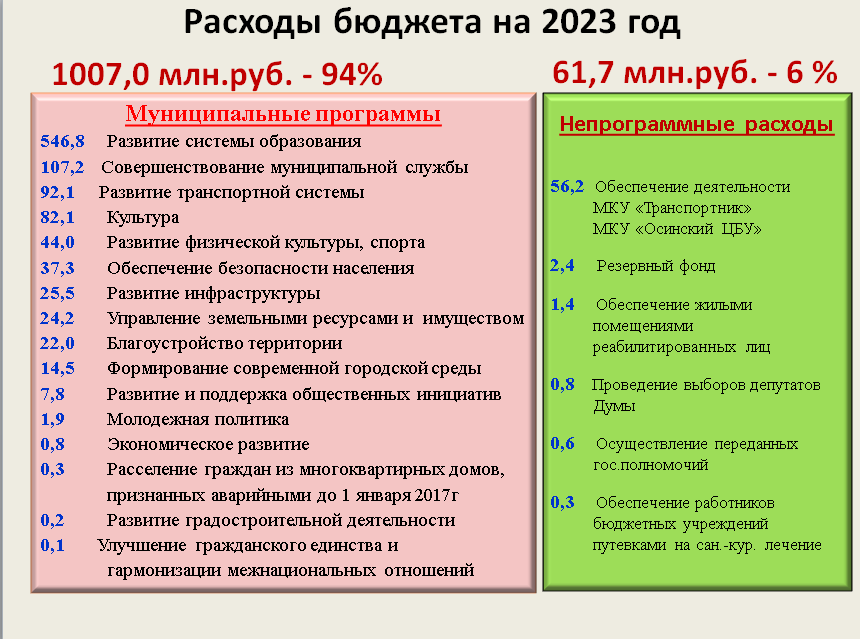 18
МУНИЦИПАЛЬНАЯ ПРОГРАММА «РАЗВИТИЕ СИСТЕМЫ ОБРАЗОВАНИЯ ОСИНСКОГО ГОРОДСКОГО ОКРУГА» -  547 млн.руб.
БЮДЖЕТ РАЗВИТИЯ
ТЕКУЩИЕ РАСХОДЫ
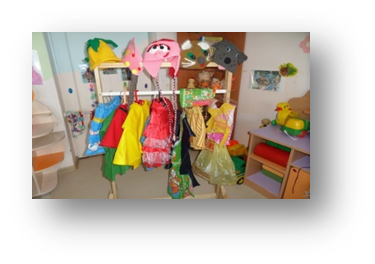 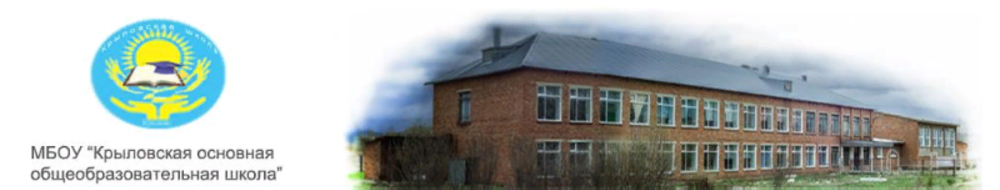 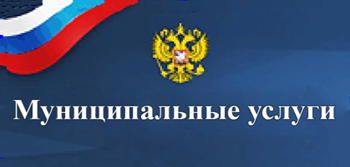 7 школ (в т.ч. 3 школы со структурным подразделением д/сад), 
2 дошкольных учреждения,  ЦДТ,  ОМЦ (97,8%) –
 535 млн.руб.
Организация и проведение мероприятий – 
2 млн.руб.
Ремонт Крыловской школы
(перевод детского сада в здание школы), МБОУ СОШ №3 и МБДОУ ЦРР «Лира»  – 9,9 млн.р. 
(планируется доп. привлечение краевых средств  – 
4,3 млн.руб.)
[Speaker Notes: С учетом краевых средств]
Оказание услуг в области образования        бюджетными учреждениями - 535 млн.руб.
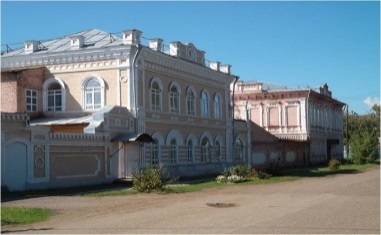 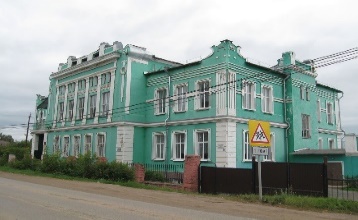 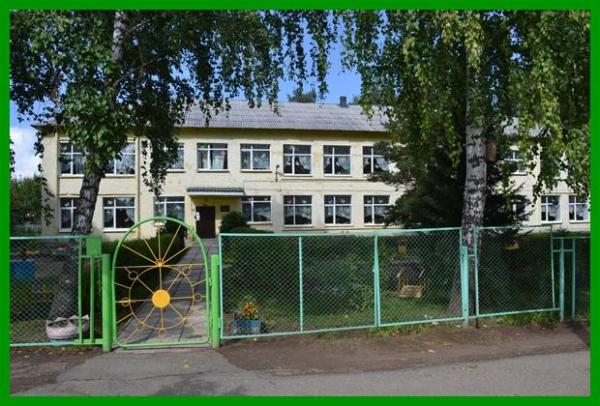 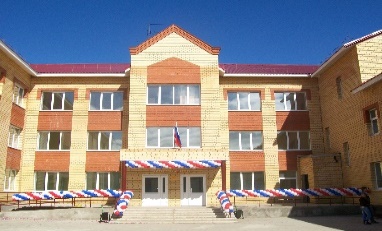 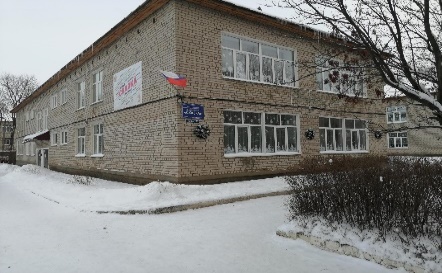 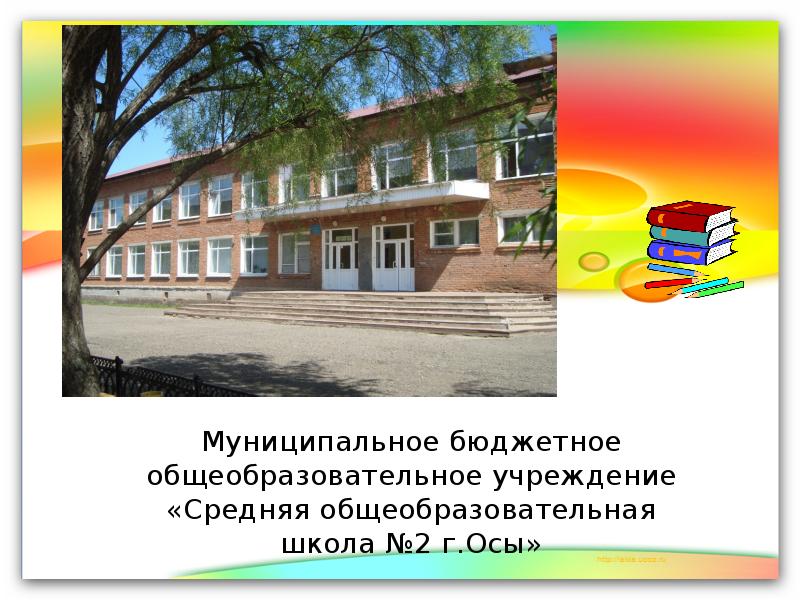 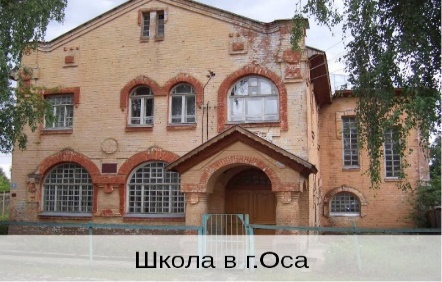 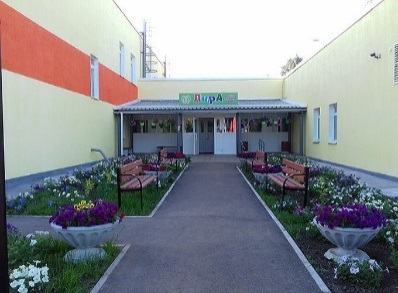 20
Значимые мероприятия в области образования на 2023 год
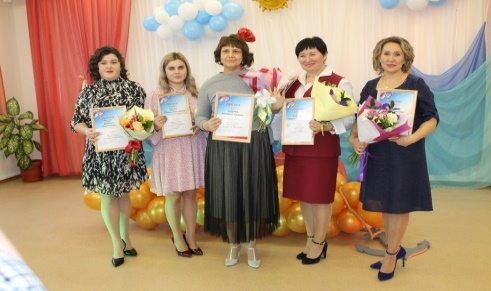 Учитель года     
День Учителя 
-  Августовская педагогическая конференция 
-    Конкурс исследовательских работ, муниципальный этап школьных олимпиад
-    Итоговый праздник "Золотой фонд Осинского городского округа" 	
-    Поддержка кадетского движения, ансамбля мажореток 	
Организация юнармейских отрядов в рамках юнармейского движения
-    Краевой слет ЮИД, турслет школьников 	
-    Соревнования среди учащихся школ "Школа безопасности" 	
-    Включение учащихся школ округа в Российское движение школьников
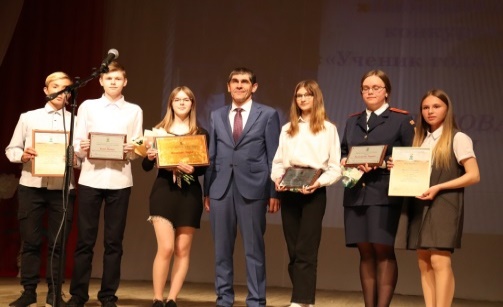 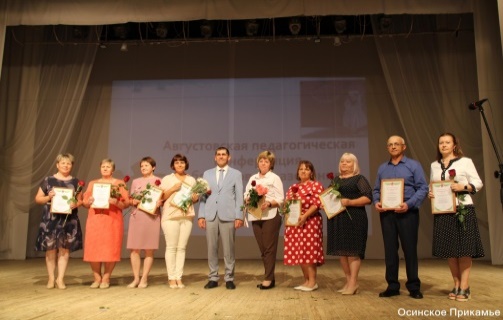 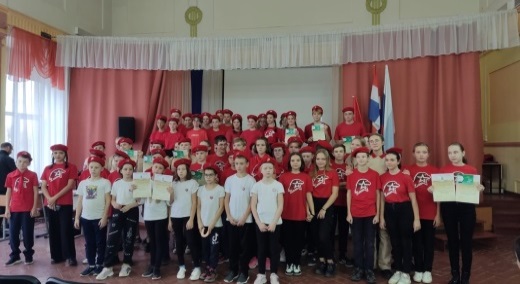 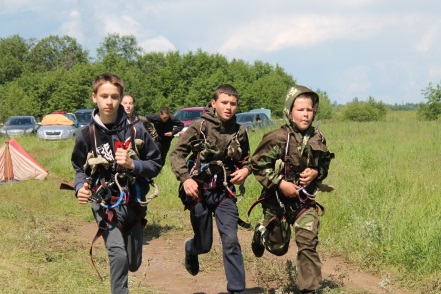 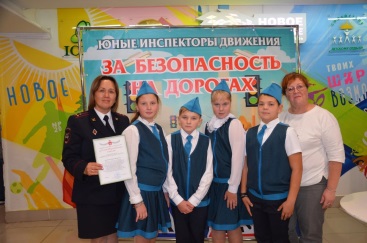 МУНИЦИПАЛЬНАЯ ПРОГРАММА «КУЛЬТУРА ОСИНСКОГО ГОРОДСКОГО ОКРУГА» - 82 млн.руб.
БЮДЖЕТ РАЗВИТИЯ
ТЕКУЩИЕ РАСХОДЫ
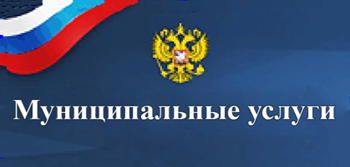 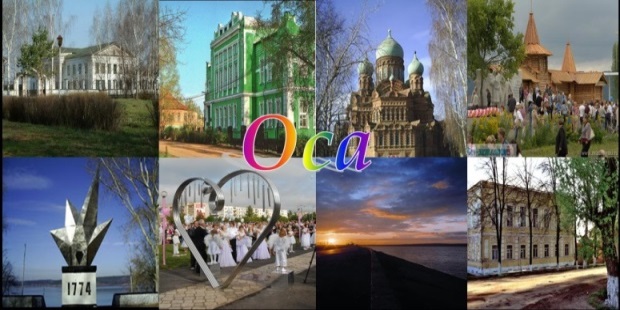 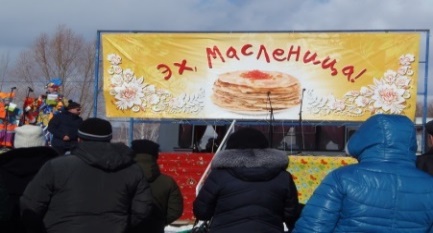 Ремонт ОЦКиД, структурного подразделения с.Горы и с.Комарово
 (1,6%) – 1,3 млн.руб. (привлечение краевых – 3,8 млн.руб.)
Библиотека, 
ОЦКиД,
ДШИ 
(91,7%) – 75млн.руб.
Организация и проведение мероприятий 
(6,7%) – 
5,5 млн.руб.
[Speaker Notes: Горы отмостка, цоколь и пол
Комарово ремонт вентиляции кровли
ОЦКД ремонт кровли]
Оказание услуг в области культуры и искусства  бюджетными учреждениями  - 75 млн.руб.
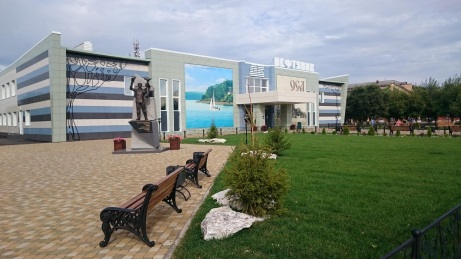 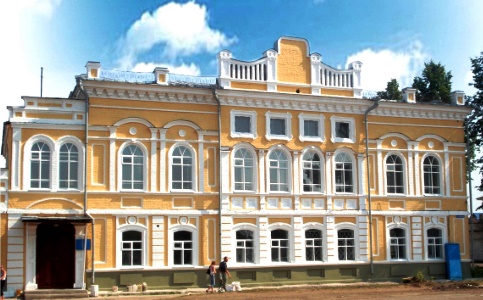 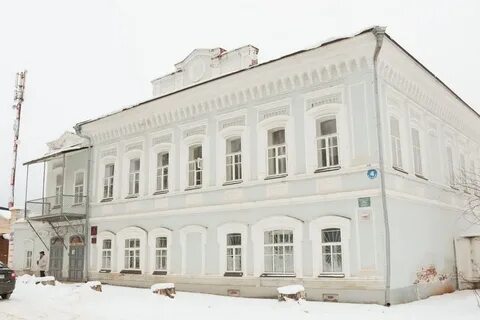 23
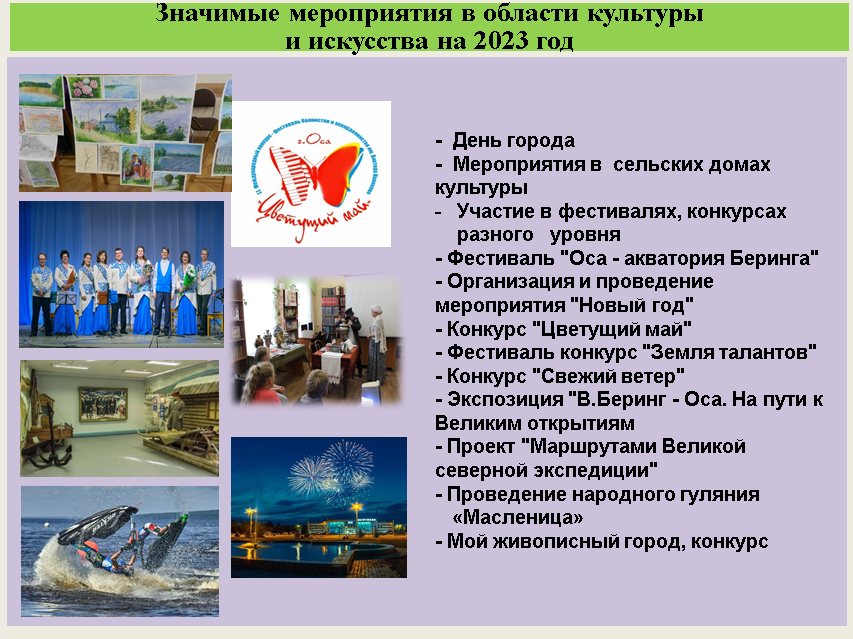 24
Муниципальная программа «Молодежная политика Осинского  городского округа» -  1,9 млн. руб.
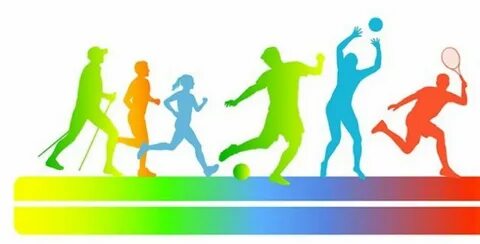 МУНИЦИПАЛЬНАЯ ПРОГРАММА «РАЗВИТИЕ ФИЗИЧЕСКОЙ КУЛЬТУРЫ, СПОРТА И ФОРМИРОВАНИЕ ЗДОРОВОГО ОБРАЗА ЖИЗНИ В ОСИНСКОМ ГОРОДСКОМ ОКРУГЕ» - 44 млн.руб.
БЮДЖЕТ РАЗВИТИЯ
ТЕКУЩИЕ РАСХОДЫ
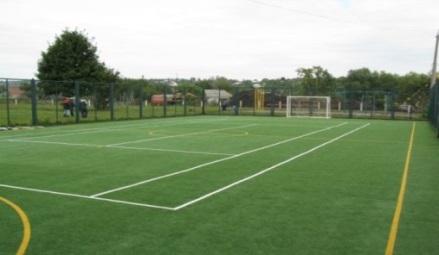 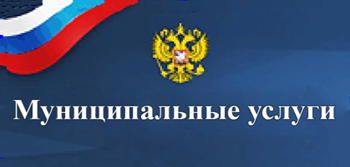 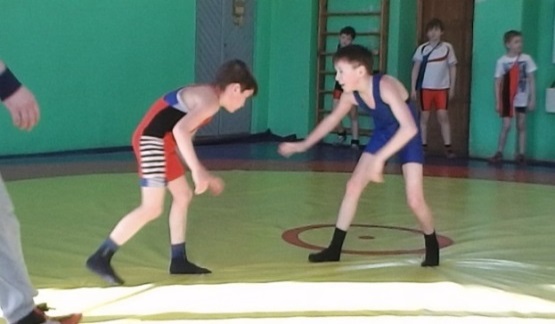 Строительство спортивной площадки в с.Новозалесново (2,3%) – 1 млн.руб.
(привлечение краевых средств – 3 млн.руб.)
МБУ СШ «имени В.А.Лобанова»
и
МАУ «Спортивная школа»   
(95,4%) -  
42 млн.руб.
Организация и проведение мероприятий 
(2,3%) – 
1 млн.руб.
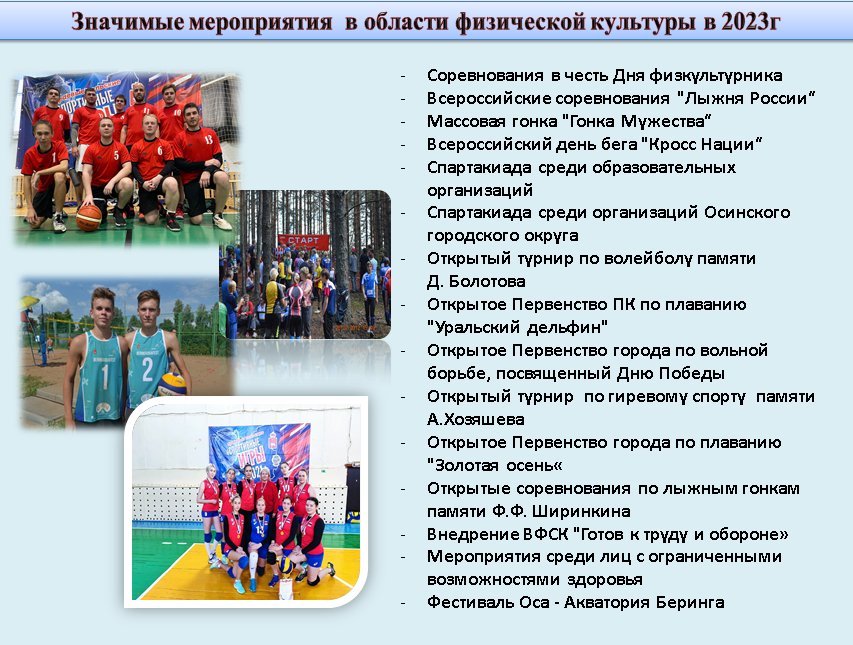 27
Муниципальная программа
 «Развитие градостроительной деятельности 
Осинского городского округа» на 2023 год
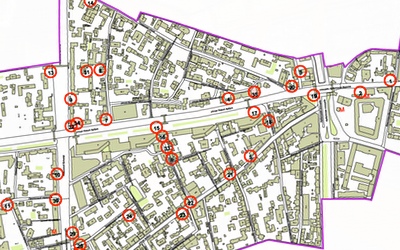 Обеспечение актуальными документами территориального планирования и градостроительного зонирования 
     (опубликование сообщений в СМИ) – 200,0 тыс. руб.
«Муниципальная адресная программа «Расселение граждан из многоквартирных домов, признанных аварийными до 1 января 2017г, на территории Осинского городского округа» 

- Ликвидация аварийного жилищного фонда (оценка выкупной стоимости жилых помещений, признанных аварийными, снятие с кадастрового учета) - 300,0 тыс. руб.
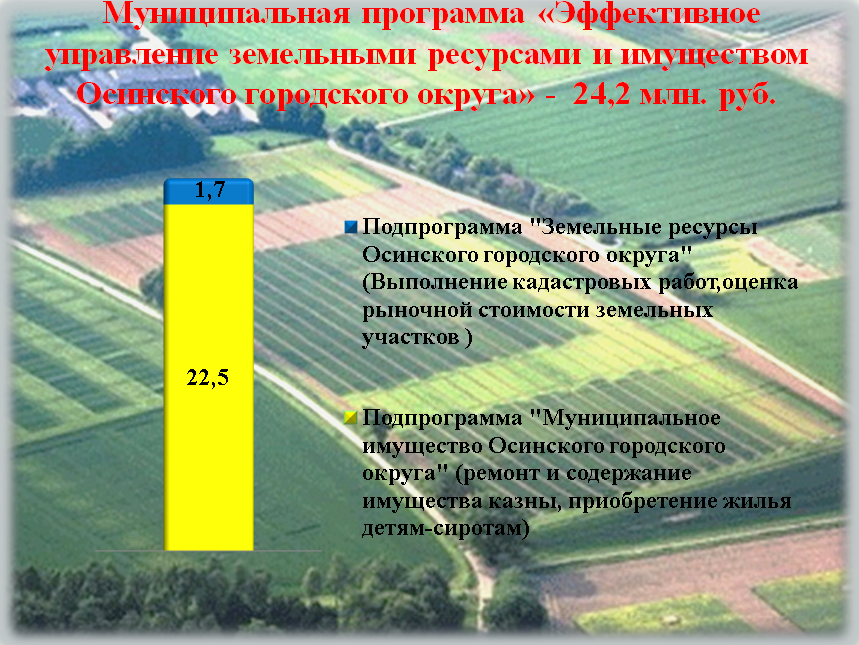 29
Муниципальная программа «Развитие транспортной системы Осинского городского округа»
Содержание автомобильных дорог
Уличное освещение
Перевозки пассажиров по регулируемым тарифам
Ремонт автомобильных дорог
20  маршрутов 
(город – 5; село – 15)
611,7 км
3,5 км
1022,9 тыс.кВт
9,9
млн.руб.
13,7
млн.руб.
44,3 млн.руб.
24,1
млн.руб.
Маршрут «Оса-Монастырка-Оса»
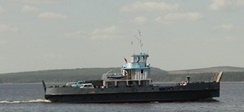 Перевозки пассажиров водным транспортом
10,3 млн.руб.
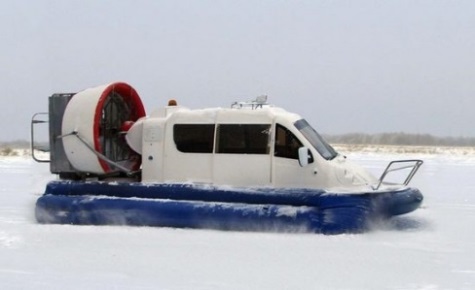 Инвестиционные проекты
Водоснабжение и водоотведение
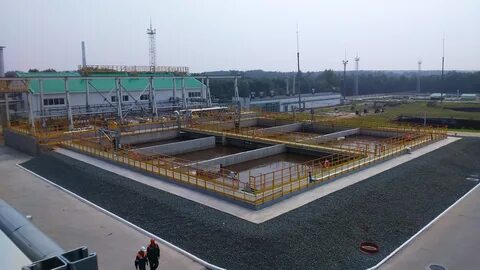 - ПСД на строительство очистных сооружений – 48,4 млн.руб., (местный бюджет- 2,0 млн.руб., краевой бюджет- 46,4 млн.руб.)
- Реконструкция водовода «Водозабор с.Крылово - регулирующие резервуары» – 289,1 млн.руб., (местный бюджет - 0,3 млн.руб., краевой и федеральный бюджеты 288,8 млн.руб.)
- Строительство объекта «Водоснабжение д.Мазунина» - 19,7 млн. руб., (местный бюджет – 4,9 млн.руб., краевой бюджет – 
14,8 млн.руб.)
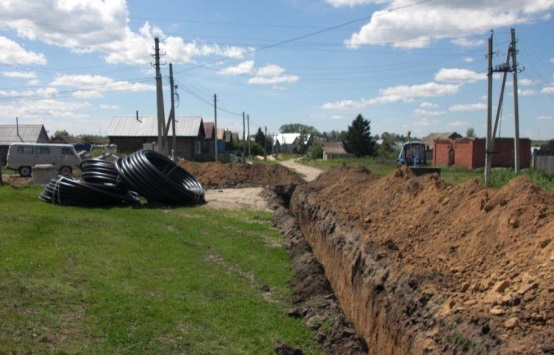 Прочие инвестиционные  проекты, планируемые к реализации
Капитальный ремонт объекта «Берегоукрепление, г.Оса» в 2023-2025гг – 93,1 млн. руб., в т.ч.  местный бюджет 8,0млн.руб.

Строительство межпоселкового газопровода «Горы-Кузнечиха» - 150 млн.руб., внебюджетные средства;
Разработка ПСД на строительство объекта: «Модульная газовая котельная с.Комарово» -    3,0  млн. руб. 
Разработка ПСД на строительство межпоселкового газопровода д.Конюково Бардымского МО – д.Н.Чермода-д.В.Чермода Осинского ГО, внебюджетные средства;

Обустройство модульного сооружения для причаливания судов в г.Оса – 38,1 млн. руб, в т.ч. местный бюджет 3,8млн.руб.
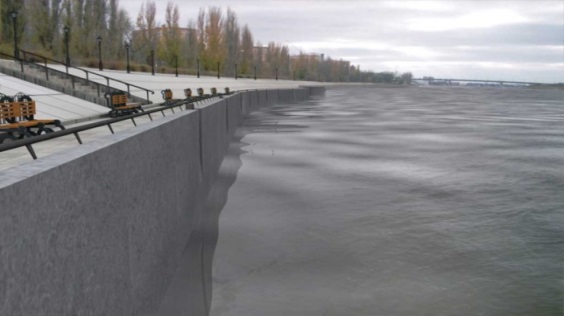 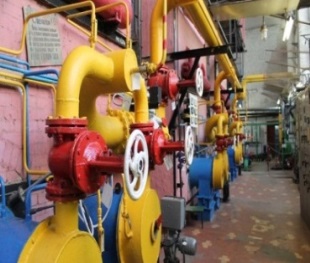 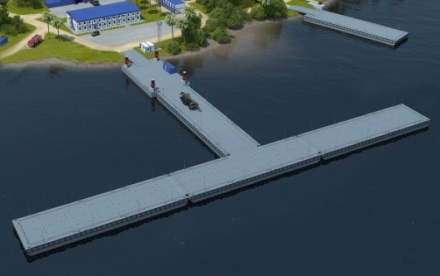 [Speaker Notes: 2023 год:
♦ обустройство модульного сооружения для причаливания судов в г.Оса за счет средств местного бюджета 3807,1 т.р. 
2023-2025 годы:
♦ капитальный ремонт объекта «Берегоукрепление, протяженностью 1736,8 м, г.Оса»: предусмотрено на 2023 год – 20351,0 т.р., в т.ч. за счет средств местного бюджета 2828,5 т.р, на 2024 год – 33298,6 т.р., в т.ч. за счет средств местного бюджета 2828,5 т.р. , на 2025 год – 4100,8, в т.ч. за счет средств местного бюджета 2828,5 т.р]
Муниципальная программа «Благоустройство Осинского городского округа» – 37 млн.руб.
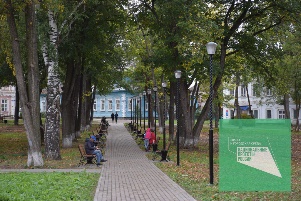 Содержание мест общего пользования – 16 млн.руб.
(содержание парков, скверов, площадей, фонтана, дет.площадок,    тротуаров, мест захоронений, мест ТКО, кронирование деревьев,    субботники, ликвидация несанкционированных свалок)
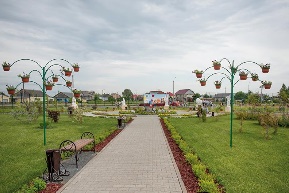 Благоустройство мест общего пользования – 2,5 млн.руб. 
(устройство ледового городка, подготовка к праздничным мероприятиям, 
озеленение города)
ПСД на благоустройство набережной г.Оса – 2,5 млн.руб.
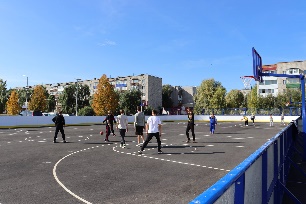 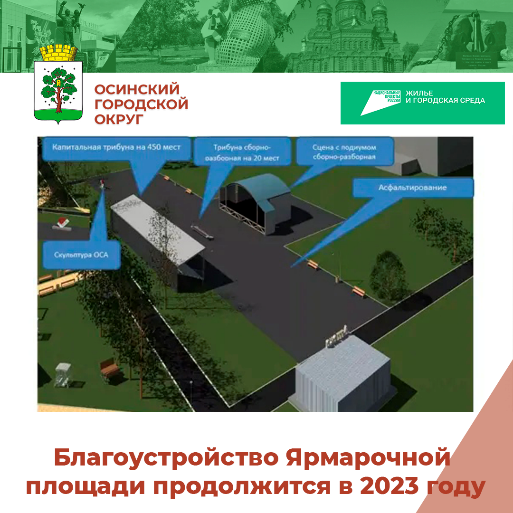 Благоустройство Ярмарочной площади, 2 этап - 14,5 млн. руб. (концертное пространство)
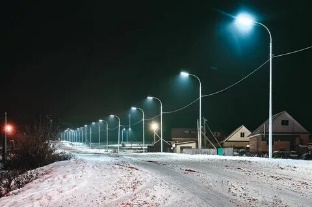 Комплексное развитие сельских территорий – 1,3 млн.руб. (устройство общественных колодцев (д.Щелкановка-1 шт., д.Ключики-2шт.), устройство уличного освещения)
Самообложение граждан
 (в соотношении 1 рубль населения / 5 рублей из бюджета субъекта)
[Speaker Notes: В целях поддержки местных инициатив предусматриваются средства на благоустройство территории с участием инициативных платежей и средств самообложения граждан. Средства будут направлены на реализацию следующих проектов:]
Инициативное бюджетирование 
(в соотношении не менее 10% средства граждан и местного бюджета и не более 90% средства из бюджета субъекта)
КОНТАКТНАЯ ИНФОРМАЦИЯ
Управление финансов администрации Осинского городского округа
Адрес: г.Оса, ул. Ленина, д.25, 4 этаж
Приемная: каб. 49, тел./факс 34(291) 4-39-39
Электронный адрес: upfin@osa.permkrai.ru
ПОЛЕЗНЫЕ ССЫЛКИ
Министерство финансов Российской Федерации  https://minfin.gov.ru/
Министерство финансов Пермского края
https://mfin.permkrai.ru/
36